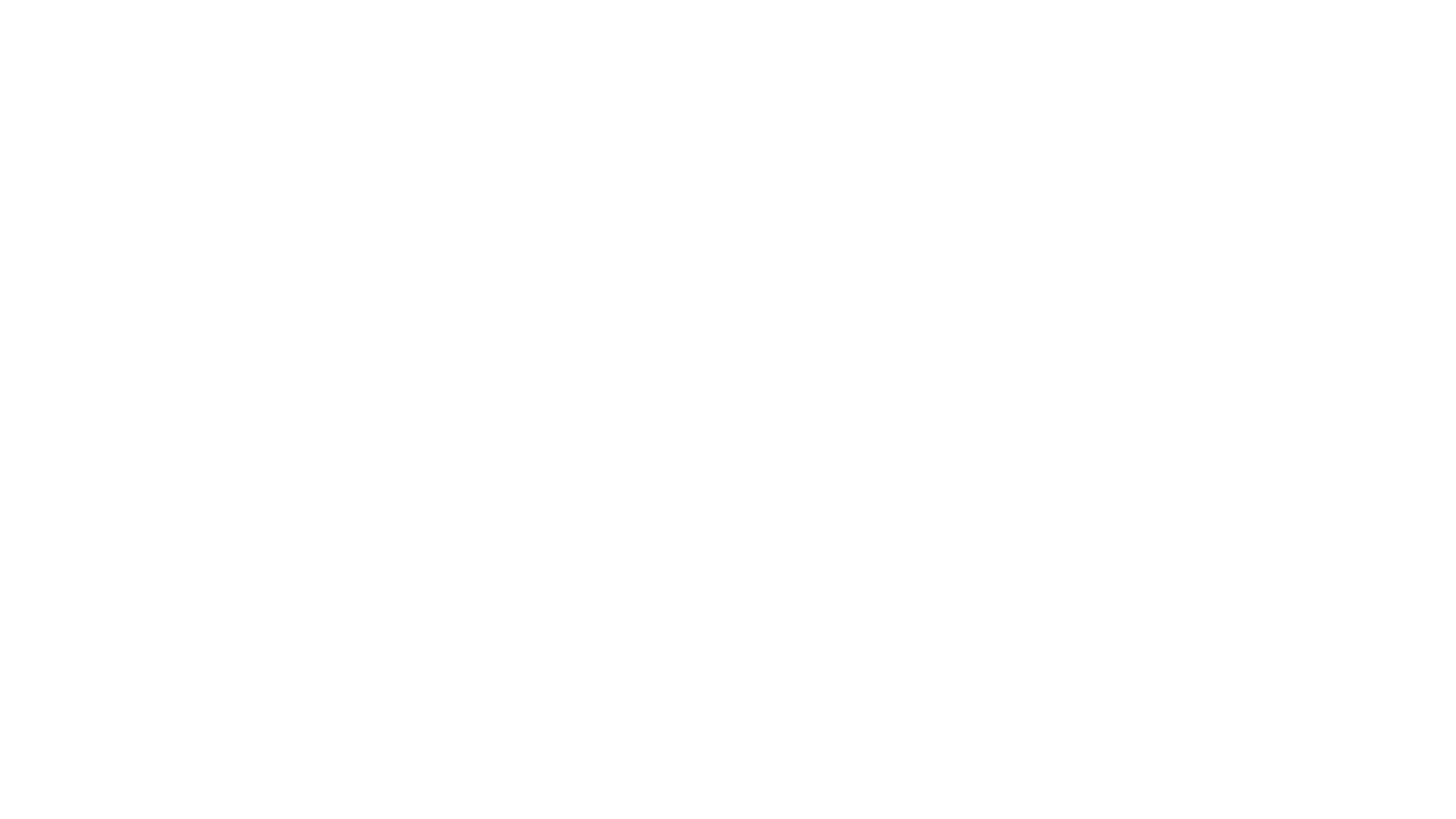 Collegial Process at the State Level
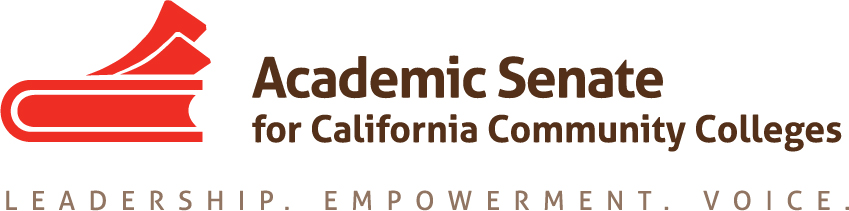 Dolores Davison, ASCCC Vice President
Ginni May, ASCCC Treasurer
John Stanskas, ASCCC President


Fall Plenary Session, November 1, 2018
Overview
Ed Code, Title 5, Standing Orders
Regular Order
Appointment of faculty
Consultation Council
Meeting with Chancellor’s Office
Board of Governors
Others 
The Role of 5C
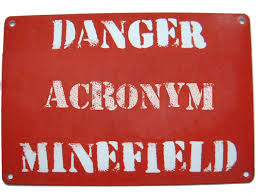 Ed Code, Title 5 Regulations, Standing Orders
(a) An Academic Senate for the California Community Colleges has been established through ratification by local academic senates or faculty councils so that the community college faculty of California may have a formal and effective procedure for participating in the formation of state policies on academic and professional matters.
(b) The Board of Governors recognizes the Academic Senate of the California Community Colleges as the representative of community college academic senates or faculty councils before the Board of Governors and Chancellor's Office.
Title 5 §53206 – Academic Senate for California Community Colleges
Role of the ASCCC
Academic Senate and Board of Governors
Academic Senate and Board of Governors
The Law—Education Code
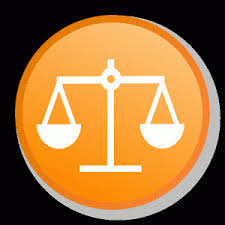 Board of Governors shall establish "minimum standards" and local governing boards shall "establish procedures not inconsistent" with those standards to ensure the following:

Faculty, staff and students the right to participate effectively in district and college governance

The right of academic senates to assume primary responsibility for making recommendations in the areas of curriculum and academic standards. 	

Education Code Sections 70901 and 70902
[Speaker Notes: Note—academic senates, not faculty.  It is the AS when not specifically naming the bargaining agent.]
Participating effectively in district and college governance is shared involvement in the decision-making process.

It does not imply total agreement;
The same level of involvement by all is not required; and
Final decisions rest with the board.
Title 5 Terminology:  Effective Participation
What does that mean at the state level?
Accreditation, Curriculum and Ed. Policy all invite other stakeholders to join committee
We invite all stakeholder groups to attend plenary sessions and other institutes
We invite liaisons to Executive Committee meetings
Title 5 Terminology:  Effective Participation
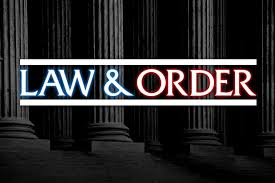 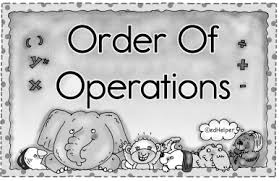 Regular Order
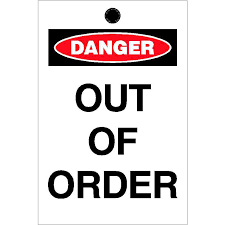 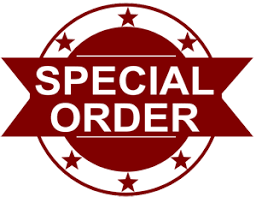 BoG Policy on Consultation
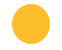 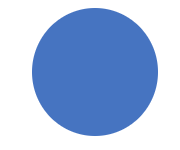 The Consultation Process shall have as its purposes to: 
(a)  assist the Board of Governors in its statutory roles; 
(b)  enhance the effectiveness of the colleges in achieving their established mission; 
(c)  improve trust, communication, and mutual understanding between the systemwide governing body and the districts and institutions; 
(d)  provide a structure for collaborative leadership that aims to maximize a sense of shared vision and common purpose within the California Community Colleges; and, 
(e)  make educational decisions which are in the best interests of the students, the system, and the State.
[Speaker Notes: http://extranet.cccco.edu/Portals/1/ExecutiveOffice/Consultation/Handbook/07.2018-Consultation-C-Handbook_CCCCO.pdf]
Consultation Council - Representation
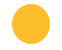 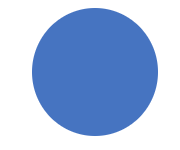 Organizational Representatives
1 ACCCA
1 CTA
1 CFT
1 CCCI
1 CSEA
1 CCLC
1 FACCC
1 CFT/CCE (Council of Classified Employees)
1 CCCAOE
Institutional Representatives	
2 CEOs				
2 faculty ASCCC		
2 students SSCCC		
1 CBO				
1 CSSO				
1 CIO				
1 ACHRO			
1 trustee
Consultation Council - Function
Meeting with the Chancellor & CO
Board of Governors
Working with System Partners
Working with External Stakeholders
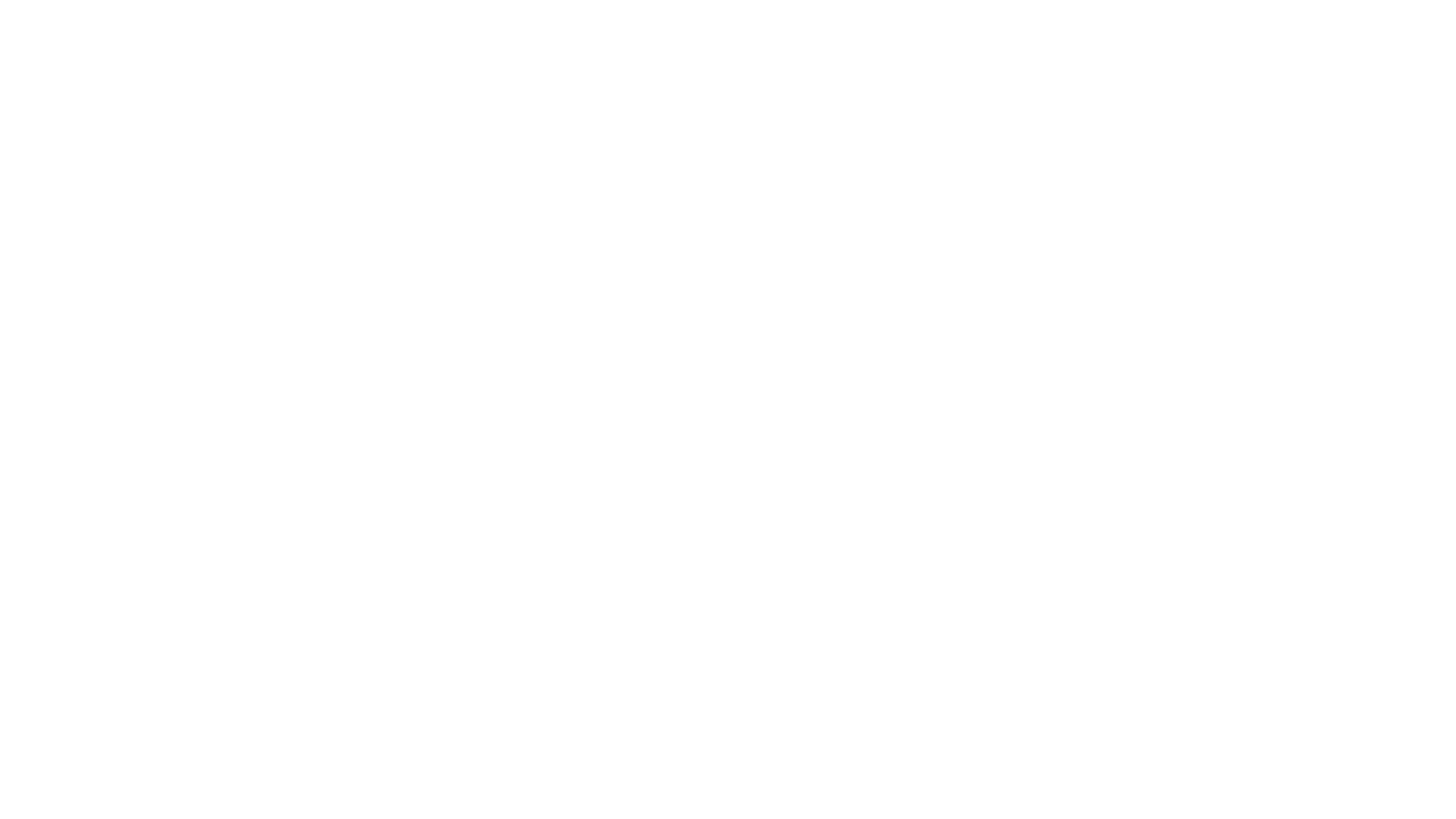 The Role of 5C
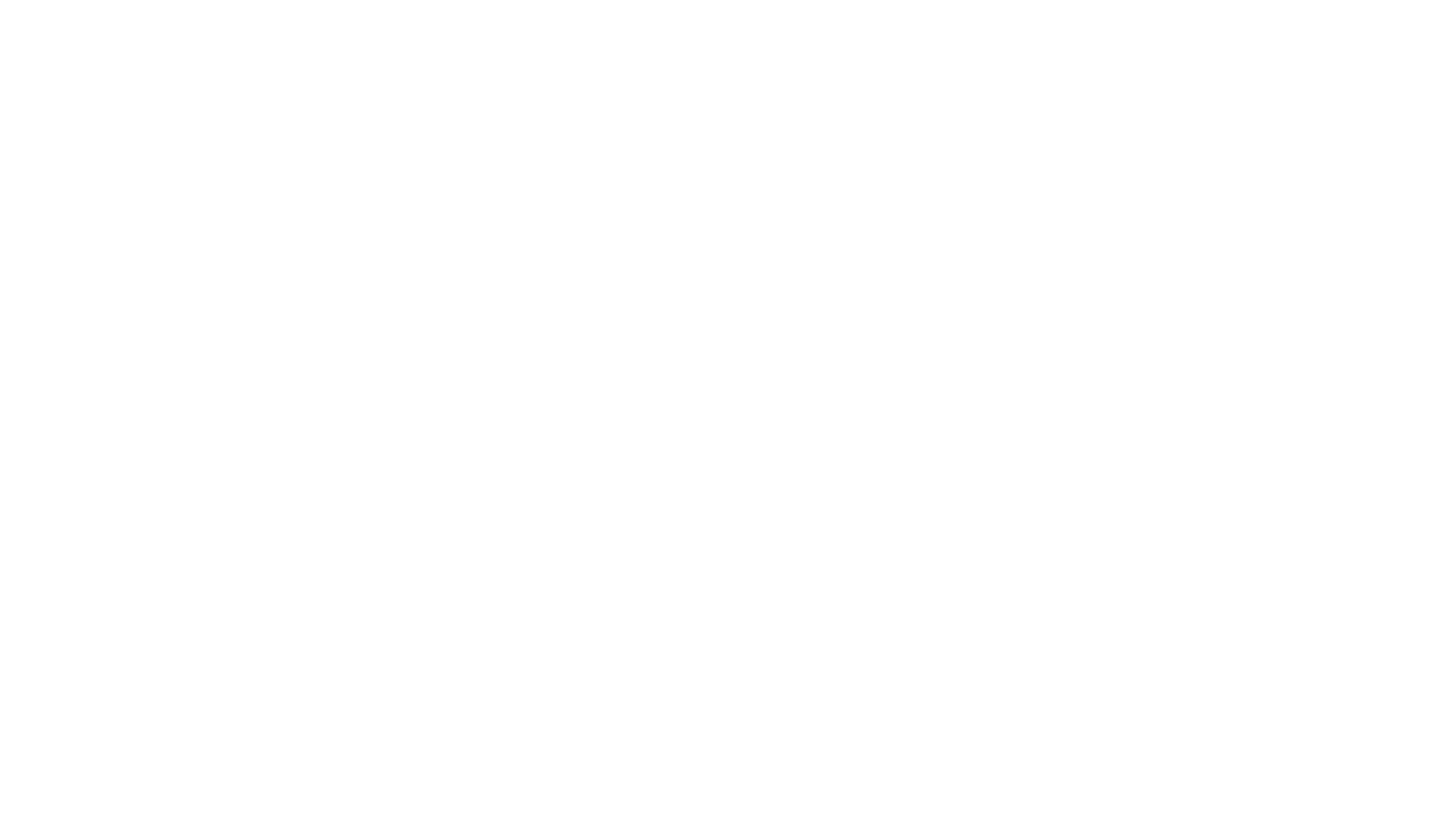 Voting Members
8 faculty representatives appointed by the ASCCC
4 representatives appointed by the Chief Instructional Officers
2 Chancellor's Office representatives - Dean of Curriculum and Instruction, Vice Chancellor of Educational Services
1 curriculum specialist appointed by CCC Classified Senate (4CS)

Resource Members
1 ACCE representative
1 CTE Administrator
1 Chancellor's Office Legal Counsel staff
Leadership
Co-chairs: 1 from ASCCC and 1 from the CIOs
California Community Colleges Curriculum Committee (5C)
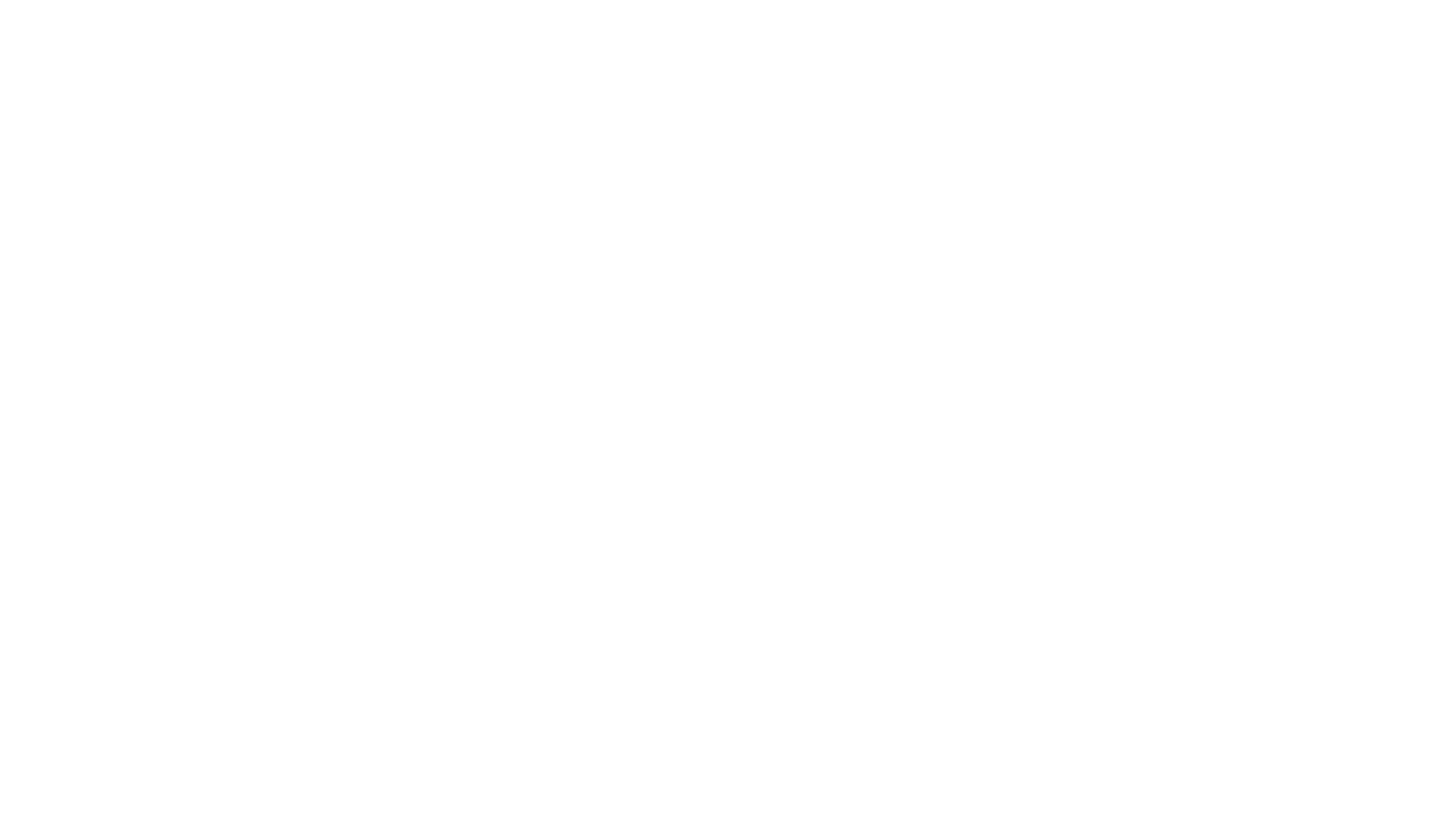 In response to Recommendation 1.5 from the 2004 Review of System Office, the Curriculum Advisory Committee met in 2004 and 2005 and established the System Advisory Committee on Curriculum (SACC).  
From 2005 – 2016, SACC served as the primary advisory body for curriculum matters in the state, 
In 2016, in order to fully address all aspects of Recommendation 1.5, SACC became the California Community Colleges Curriculum Committee (CCCCC, or 5C)  
5C is a recommending body that provides policy, guidance, and policy guidance on all matters related to curriculum, including creation, implementation and endorsement of curriculum through the California Community College system.
5C – History
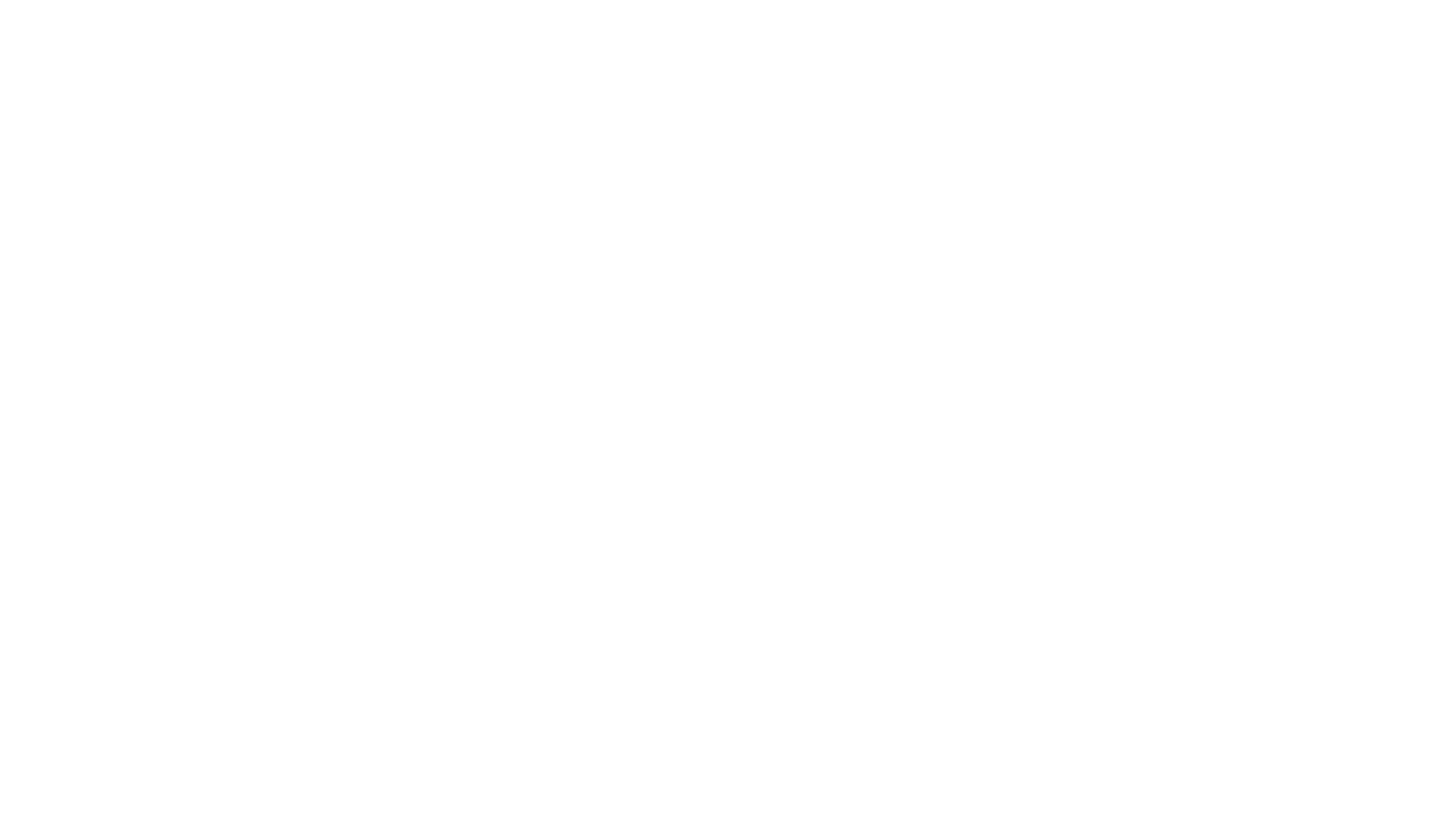 Makes recommendations and provides guidance to the Chancellor’s Office on local and regional implementation of curriculum policy and regulations throughout the California Community College system, including general education, workforce, & development education programs in credit, non-credit and not-for-credit areas.
5C – Purpose and Responsibility
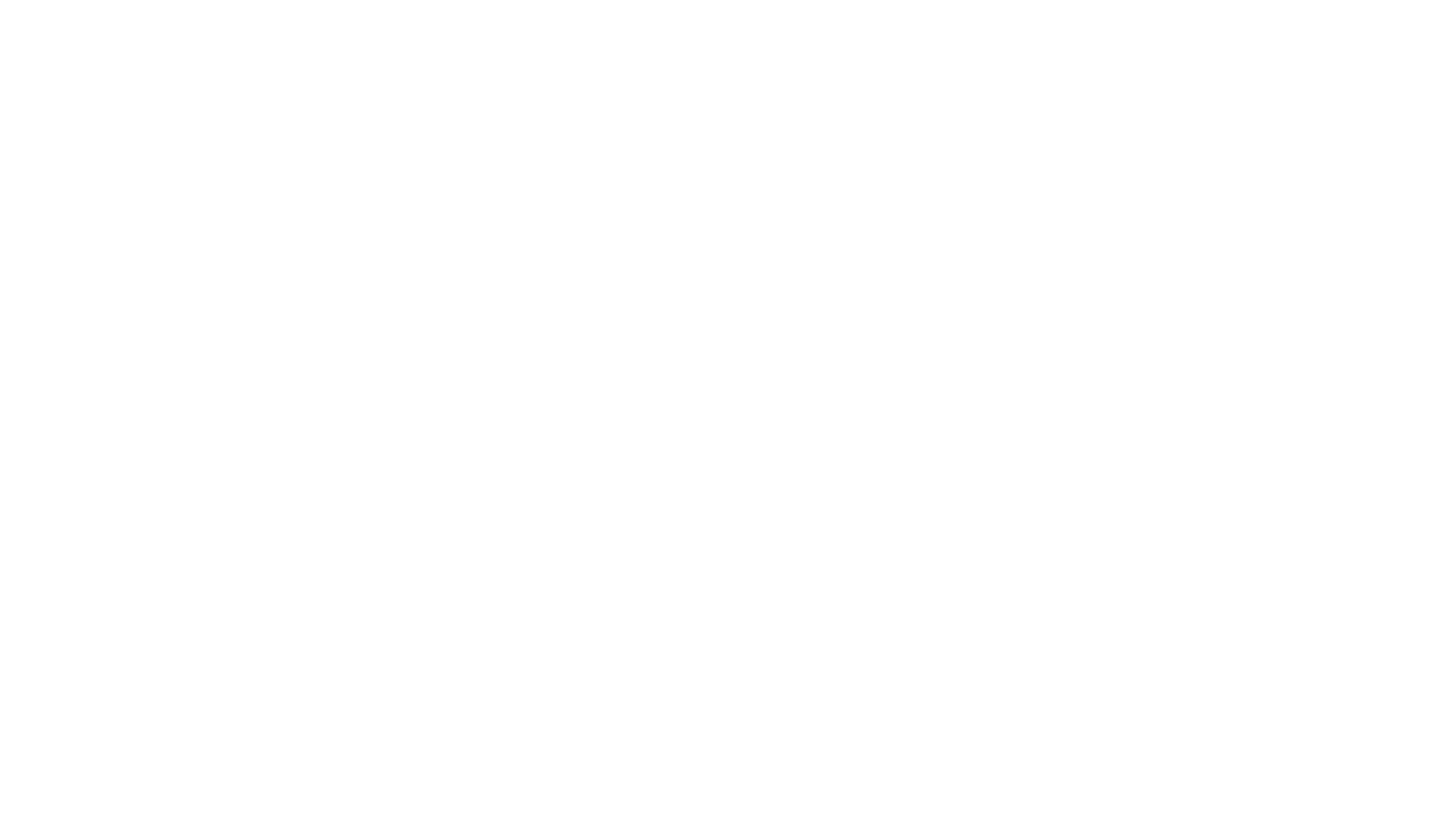 Responsible for the development and revision of 
All Title 5 regulations related to Curriculum and Instruction
The PCAH
The Baccalaureate Degree Handbook
and all other recommendations that require approval by the Board of Governors.
In formulating its recommendations to the Board of Governors, the 5C shall consult with all appropriate constituencies, and shall rely primarily on the advice and judgment of the Academic Senate.
5C – Purpose and Responsibility
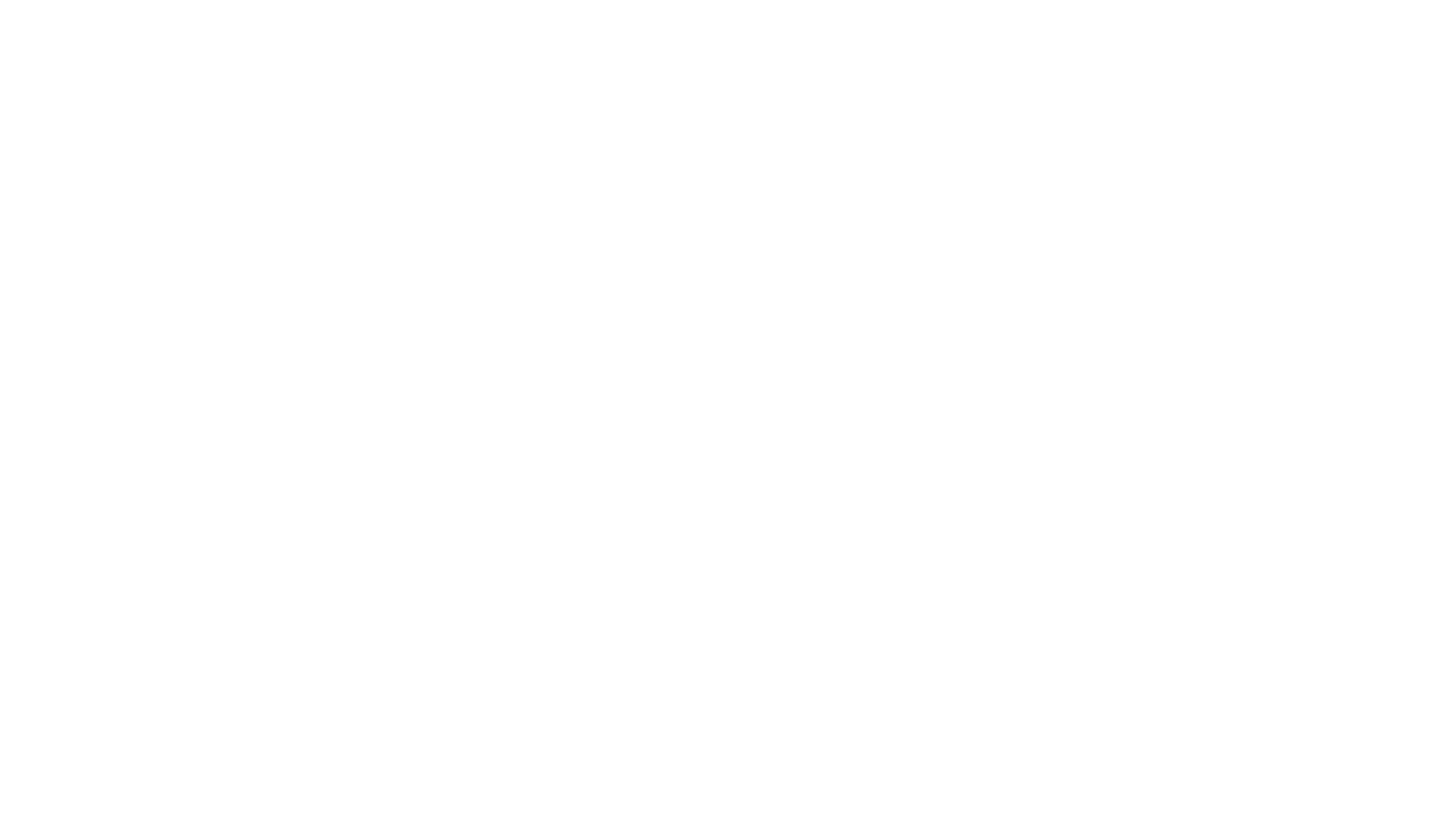 Advises the Chancellor’s Office on state-level curriculum certification processes to ensure quality, integrity, compliance, collaboration, flexibility, timeliness, and transparency, while putting the needs of students first. 
Works with the Chancellor’s Office to ensure that all levels of local and regional curricular design and approval is faculty-led and driven by identified student need. 
Advises the Chancellor’s Office on training programs for colleges and districts regarding submission of curriculum to the Chancellor’s Office.
5C – Purpose and Responsibility
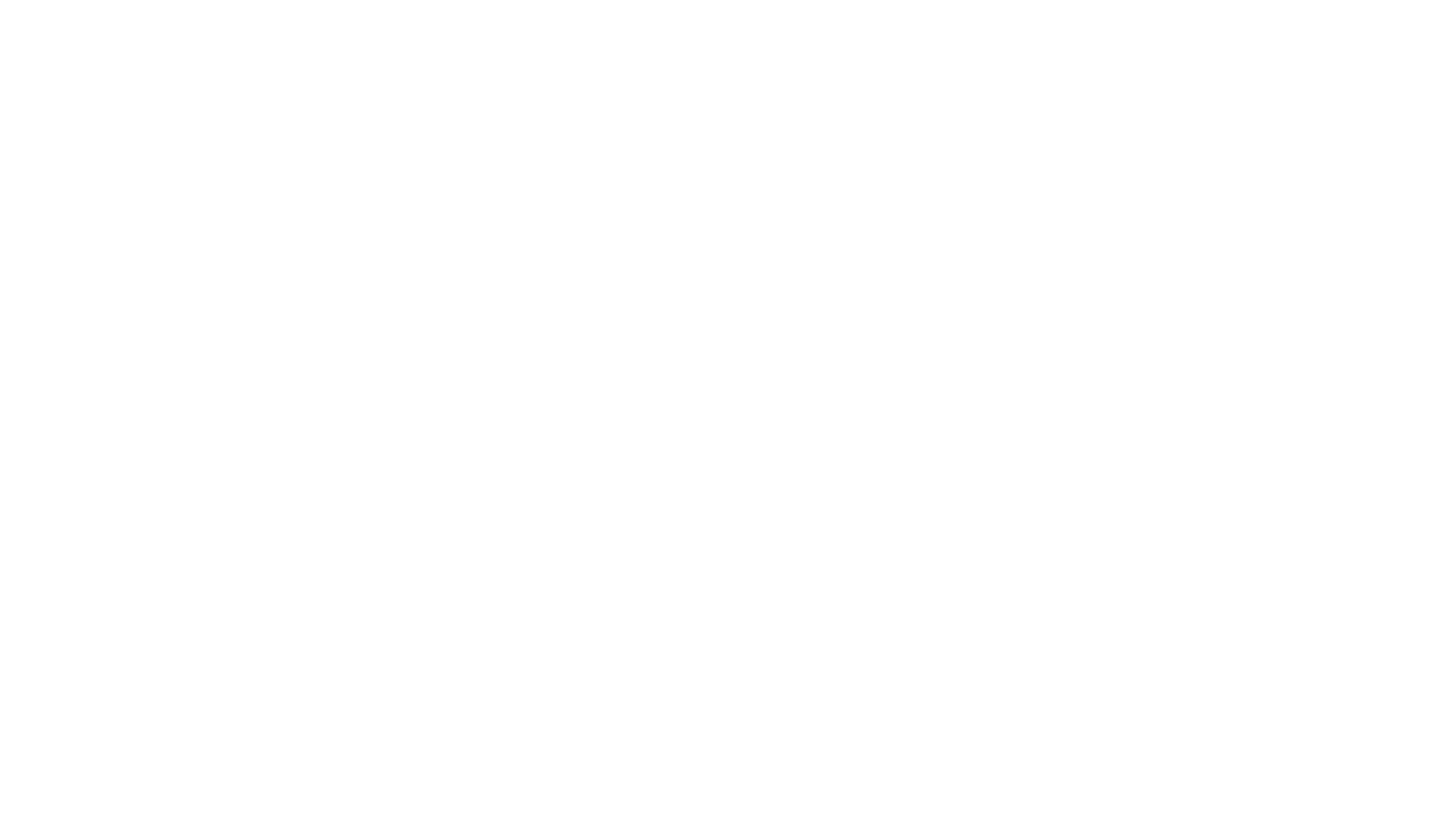 Recommendations to the Board of Governors, to the Chancellor through Consultation, and to the Vice Chancellor of Educational Services.  
Every effort to reach consensus when making decisions – if consensus is not reached, then decisions shall be made by vote of the voting membership.   
Recommendations will be sent forward in the following order:
Recommendations to the Vice Chancellor of Educational Services for action, legal interpretation, research, or other support as needed;
Recommendations to the Chancellor through Consultation
Recommendations that require Board of Governors approval
5C – Decision Making and Recommendations
[Speaker Notes: TIME BENDER!]